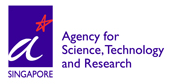 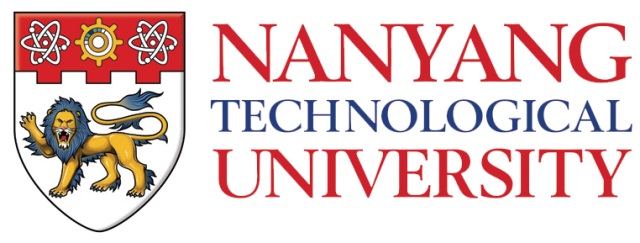 Rank-GeoFM: A Ranking based Geographical Factorization Method for Point of Interest Recommendation
Xutao Li1, Gao Cong1, Xiao-Li Li2
Tuan-Anh Nguyen Pham1, Shonali Krishnaswamy2
¹Nanyang Technological University, Singapore
²Institute for Infocomm Research (I2R), A* STAR, Singapore
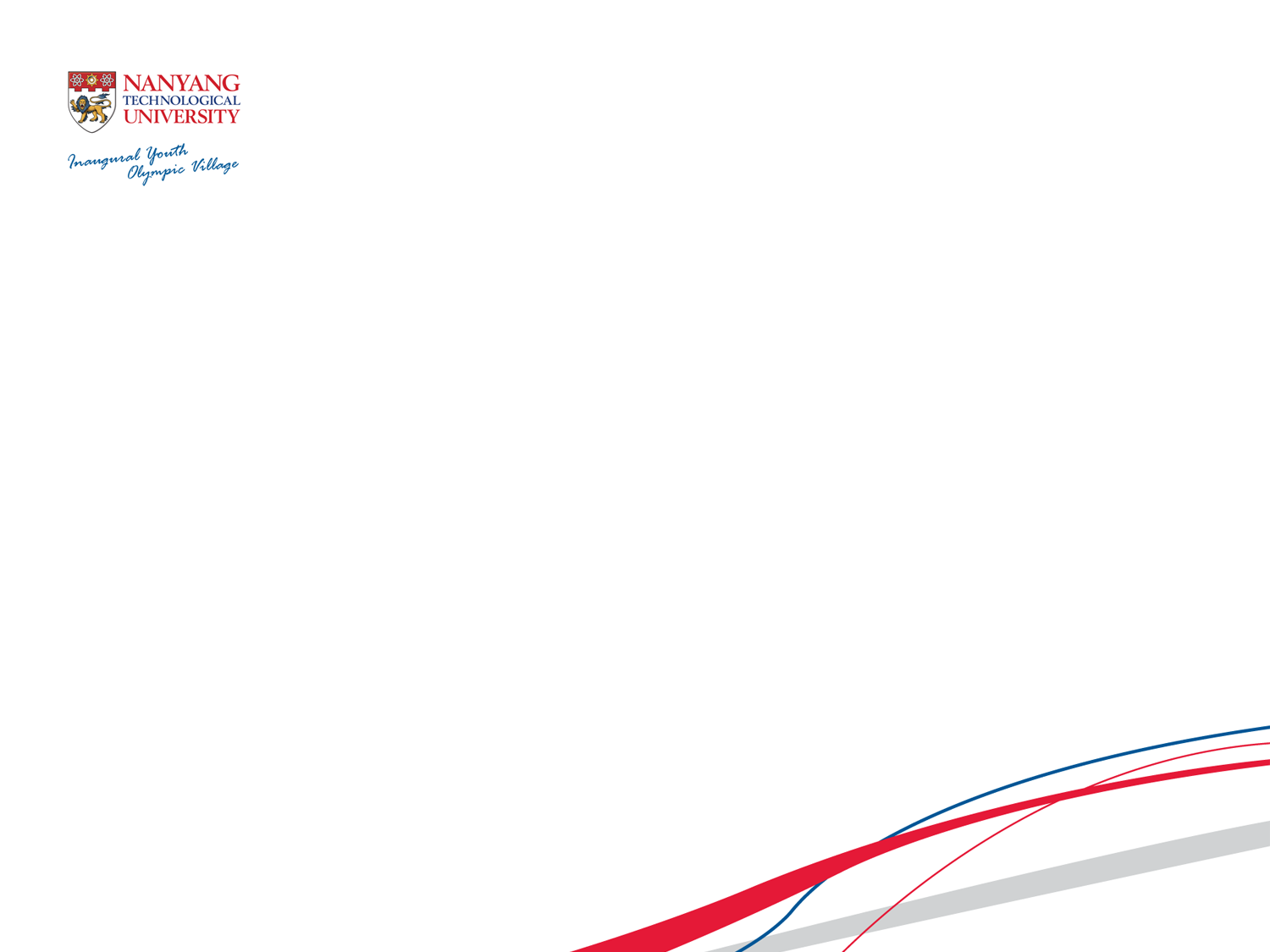 Outline
1. Introduction 
2. Related Work
3. Proposed Method: Rank-GeoFM
4. Experimental Results
5. Conclusions
2
Motivation
Many location-based social networks (LBSNs) have emerged in recent years, e.g. Foursquare, Facebook Places, Gowalla, etc




In these social networks, people can check-in and share their experience when they visit a Point of Interest (POI)
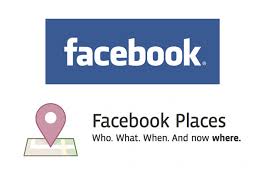 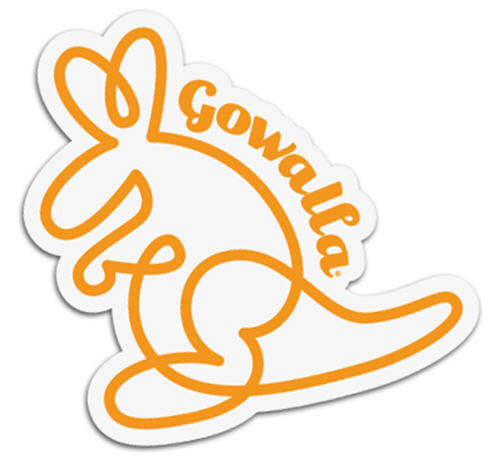 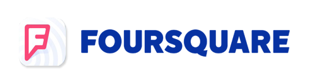 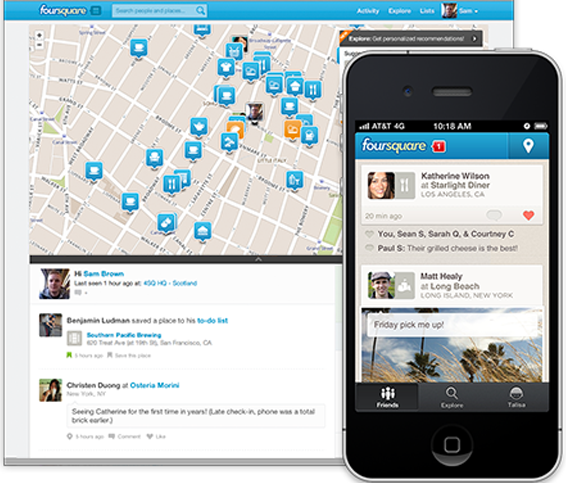 With the check-in records available, POI recommendation becomes an important  topic.
Help people explore interesting unknown places in a city;
Attract potential visitors for POI owners to increase their revenues.
3
Problem settings
Setting 1: POI recommendation (given u, recommending l)
Setting 2: Context-aware POI recommendation (given u and t , recommending l)
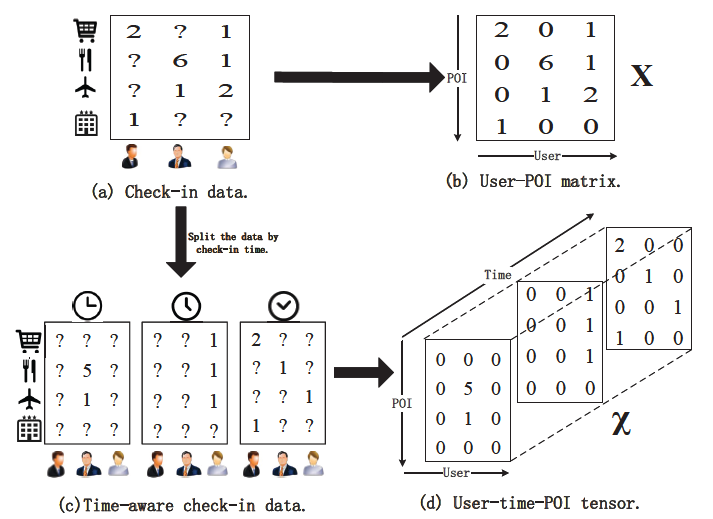 Setting 1
Setting 2
4
Challenges
Data Sparsity: the check-in data is extremely sparse.


                                               
Implicit Feedback Property: check-ins are a type of implicit feedback data.



Context Information Utility: how to incorporate different types of context information?
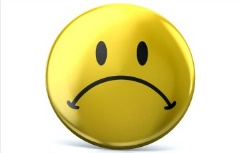 Density is extremely small compared to Netflix!
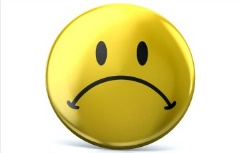 We have to infer user’s preferences based on check-in data!
geographical coordinates of POIs (key difference from traditional recommendation!)
time stamps of check-ins
categories of POIs
…
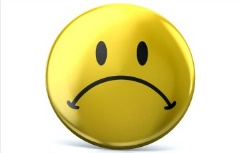 5
Outline
1. Introduction 
2. Related Work
3. Proposed Method: Rank-GeoFM
4. Experimental Results
5. Conclusions
6
POI recommendation
Memory based CF methods
       Ye et al.               linear interpolation CF,     SIGIR’ 2011. 
       Levandoski et al. distance penalty CF,         ICDE’ 2012.
       





Matrix factorization based CF methods
     Noulas et al.  traditional MF worst than CF,     PASSAT’ 2012. 
       Cheng et al.   Multi-center Gaussian with MF, AAAI’ 2012.
       Liu et al.        GTBNMF,                     SIGKDD’ 2013.
       Lian el al.      GeoMF,                          SIGKDD’ 2014.
When data is too sparse, we cannot calculate reliable similarities for recommendation!
l2
l4
l3
l1
u1
0
Sim(u2, u4) = 1
u2
u3
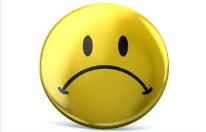 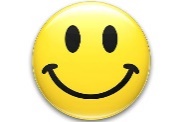 u4
Fitting only non-zeros, they thus suffer from 
data sparsity!
Fitting both zeros and non-zeros, which is not reasonable.
7
Context-aware POI recommendation
Time-aware POI recommendation
      Yuan et al.     UTE+SE  (CF based method)                       SIGIR’ 2013
        Yuan et al.     BPP (Graph propagation based method)      CIKM’ 2014
        Gao   et al.     LRT(Matrix factorization based method)    Recsys’2013
All the above methods either do not appropriately address the data sparsity, or cannot be  generalized to handle other types of context information.
8
Outline
1. Introduction 
2. Related Work
3. Proposed Method: Rank-GeoFM
4. Experimental Results
5. Conclusions
9
Overview of our approach
Components of our Rank-GeoFM approach
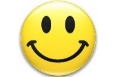 Data sparsity
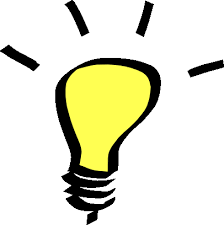 Preference Ranking Objective Function
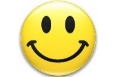 Implicit feedback property
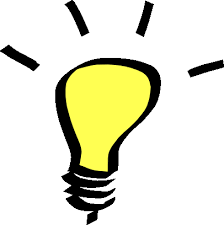 Context information
A Unified Geographical Factorization Method
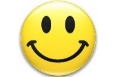 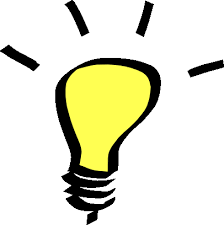 Sampling based Fast Optimization
Speeding up the learning
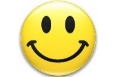 We introduce the three components one by one next!
10
Preference Ranking Objective Function (1)
Our Assumption:  (a) the higher the check-in frequency is, the more the POI is preferred by a user; (b) and the unvisited POIs are less preferred than the visited ones.
Ranking Idea: The assumption enables us to infer a preference ranking list of POIs for each user, and our main idea is to learn a prediction model by fitting the list.
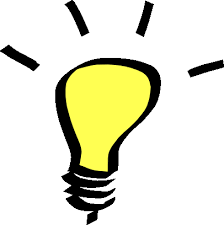 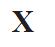 For  u1,  we have:
     l2 > l1        l2 > l3        l2 > l4   
     l1> l3         l1 > l4
l2
l3
l4
l1
Infer preference 
based check-ins
u1
u2
For  u2,  we have:
     l1 > l2       l1> l3        l1 > l4

For  u3,  we have:
    …
u3
u4
In ranking way, the sparsity problem is alleviated because we exploit zero check-ins, but do not fit them directly. Moreover, ranking objective is more suitable for implicit feedback data.
11
Preference Ranking Objective Function (2)
Measure the inconsistence between inferred preference and model produced preference:
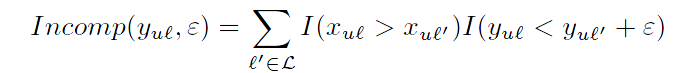 The preference produced 
by prediction model
For user u, the number of POIs incorrectly ranked higher than POI l.
Inferred preference 
by check-in data
Convert the inconsistence into a loss via a smooth-weighting function, and then minimize the loss O:
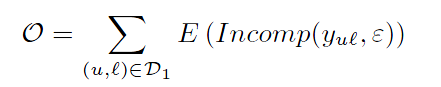 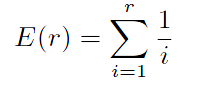 Smooth weighting function 1+1/2+…+1/r
To complete the objective function, we need a prediction model to compute yul !!
12
A Unified Geographical Factorization Method
Prediction model for recommendation scores yul (introducing more pairwise factorization terms to incorporate the contextual information):
(1) POI recommendation setting
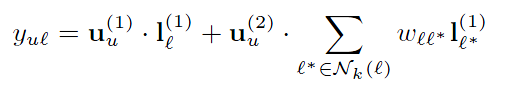 user-preference score
geographical influence score
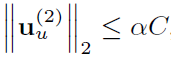 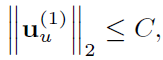 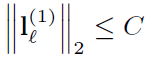 (2) Time-aware POI recommendation setting
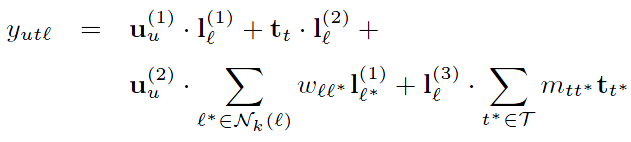 temporal popularity score
user-preference score
temporal influence score
geographical influence score
13
Sampling based Fast Optimization
To optimize the objective function O,  we need to calculate the gradient:
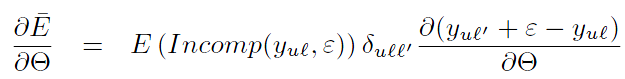 Very time-consuming!! 
Reason:  For each user,  we need to compute the recommendation score yul for all POIs.
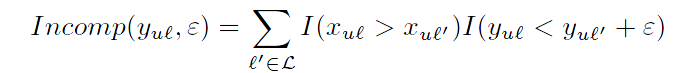 Recall that
We estimate it based on sampling:
Given a pair (u, l)
It follows a geometric distribution with parameter


We thus can estimate:
Sample POI with replacement, n=n+1
No
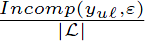 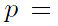 incorrectly ranked higher than POI l
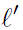 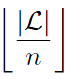 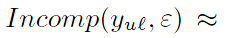 Yes
14
Outline
1. Introduction 
2. Related Work
3. Proposed Method: Rank-GeoFM
4. Experimental Results
5. Conclusions
15
Experimental setup
Two datasets



         For each user, 20% of most recent check-ins as test set, 10% as tuning set and the  
            remaining 70% as training set.
Settings
POI recommendation
Time-aware POI recommendation 
Evaluation Metrics
Precision@5, 10, 20
Recall@5, 10, 20
16
Experimental results (1)
POI recommendation
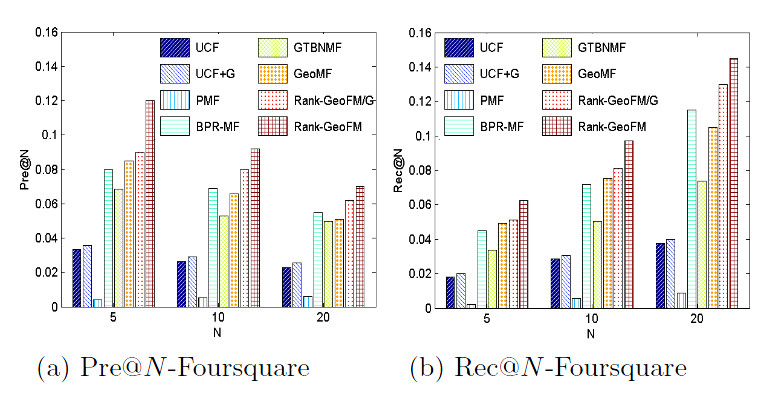 Rank-GeoFM outperforms state-of-the-art methods, e.g., GeoMF and GTBNMF. 
Incorporating geographical influence into Rank-GeoFM  leads to a significant improvement.
The performance of BPR-MF is also promising because it is a ranking based method and more suitable for handling sparse and implicit feedback data.
17
Experimental results (2)
Time-aware POI recommendation (without geographical influence)
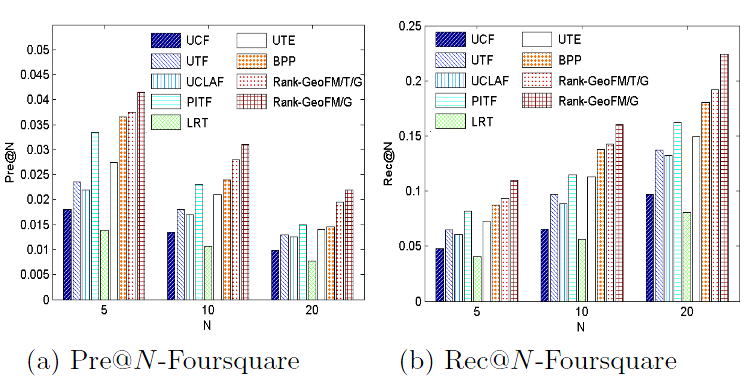 Rank-GeoFM outperforms state-of-the-art methods. 
By incorporating the temporal influence, Rank-GeoFM gains 10.6%  improvements (Pre@5).
The ranking based tensor factorization method PITF also produces promising performance.
18
Experimental results (3)
Time-aware POI recommendation (with geographical influence)
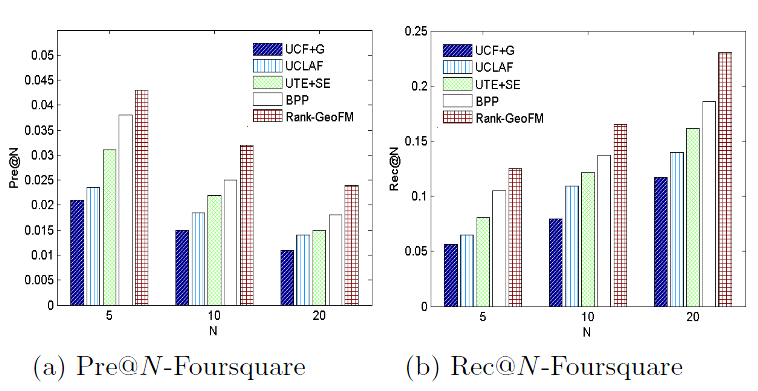 Rank-GeoFM outperforms all the other methods by more than 13.1%.
19
Experimental results (4)
Comparisons of learning rate with/without fast learning
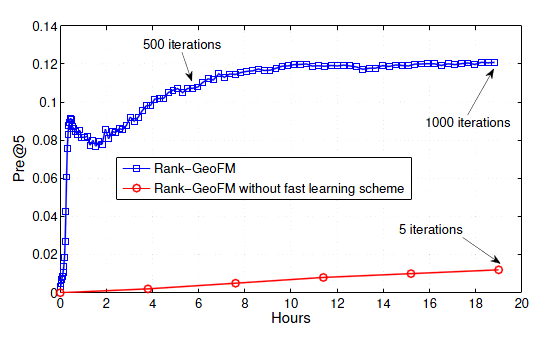 Rank-GeoFM with fast learning scheme gains speedup in orders of magnitude.
The first 500 iterations take 6 hours or so, while the last 500 iterations take 13 hours or so.
(At the beginning, we can easily obtain incorrectly ranked samples because the model is not well trained).
20
Outline
1. Introduction 
2. Related Work
3. Proposed Method: Rank-GeoFM
4. Experimental Results
5. Conclusions
21
Conclusions
We propose a ranking based geographical factorization method, which not only can alleviate the data sparsity problem for POI recommendation, and but also easily incorporate different contextual information. 



Experimental results show that the proposed Rank-GeoFM outperforms state-of-the-art methods significantly under both POI recommendation and time-aware POI recommendation settings.
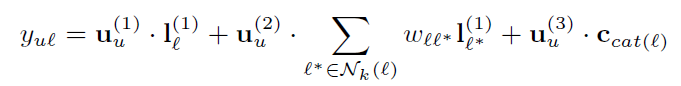 user-category preference score
22
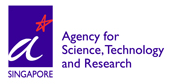 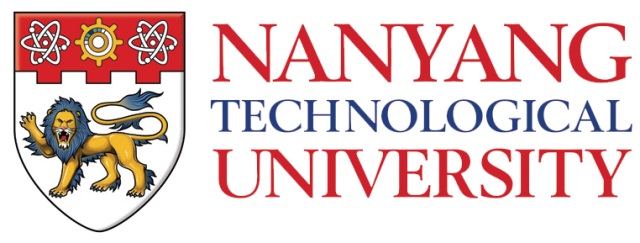 Thanks
Q&A
23